Behaviour Policy Addendum
The behaviour Policy will be reviewed this academic year (2024-2025), we will be using the TGMC approach.
All resources shown have been saved in favourites on the TGMC website.
St. Monica’s Behaviour 24 -2 5
This year we will be using  behaviour pathways to teach behaviour skills.
 
The idea is that we support children with their behaviour by teaching them the behaviours in small manageable steps. 

This academic year we will focus on: Teamwork, Positive Communication  and Resilience (more on this during September INSET). These will be displayed on the Behaviour Pathway. 

Achievement assemblies will be called EMBRACE assembly. 

Certificates will be given out for children who are showing ‘EMBRACE’ qualities.

Class Dojo will be for communication.
What do you need in class?
A behaviour pathway (shared in September)
 
A calm area 
Zones Poster 
Calm Pass
Sensory/activity box
Timer
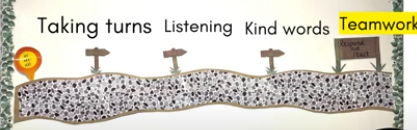 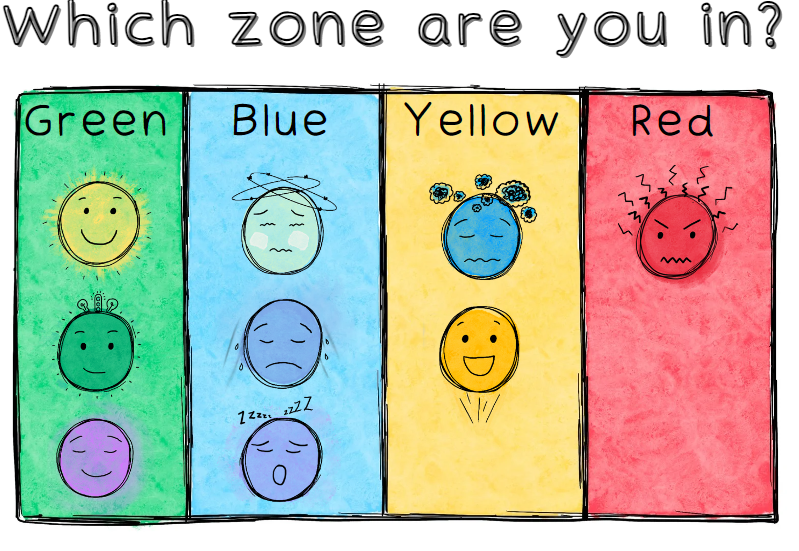 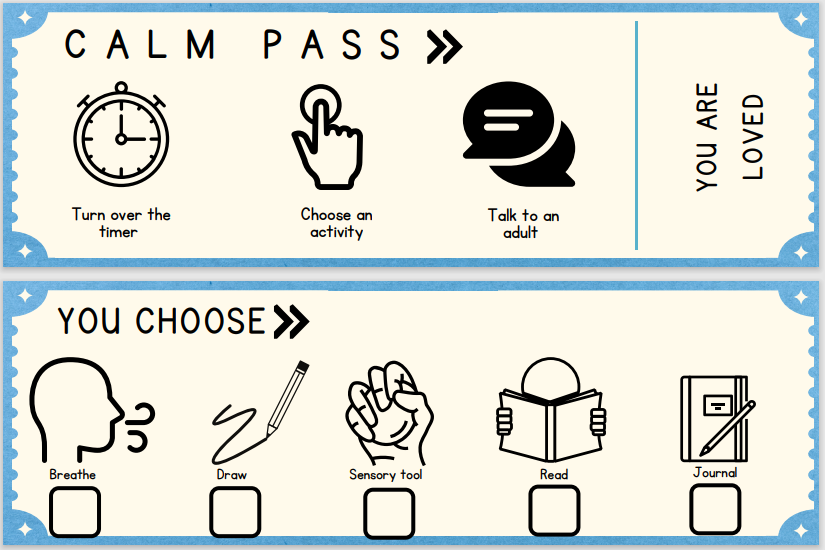 TGMC – Reflection sheets
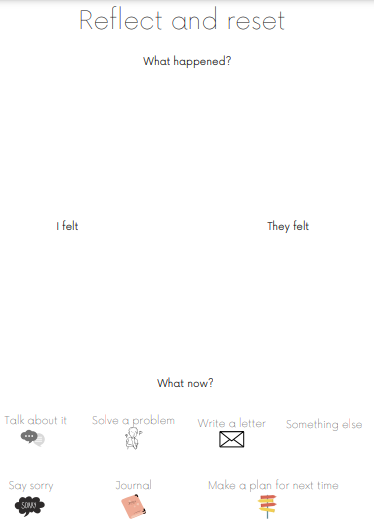 To be completed after incidents by children.
Class Dojo
Main use of Class Dojo will be for Parent communication.
Rewards:

Share children’s good work and behaviour skills with parents through pictures and recordings. 
  

Sanctions: 

Avoid removing dojos from children, rather the calm area and regular teacher check ins should be used to support undesirable behaviour.
TGMC
We have already started implementing some routines and strategies, such as:
Partner talk (Joshina)
Journaling at transition times (Ricky)
Task don’t ask (Ana Rita)


New for September: 
Behaviour Pathways  (Staff INSET 3rd September)
TGMC classroom scripts
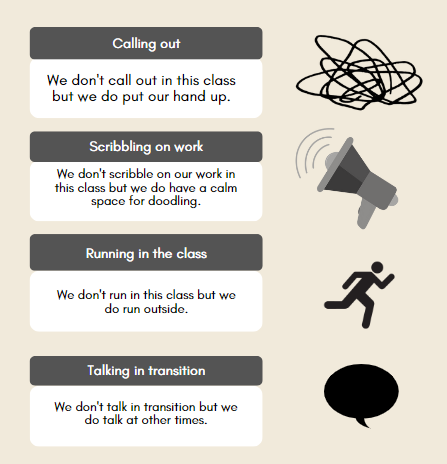 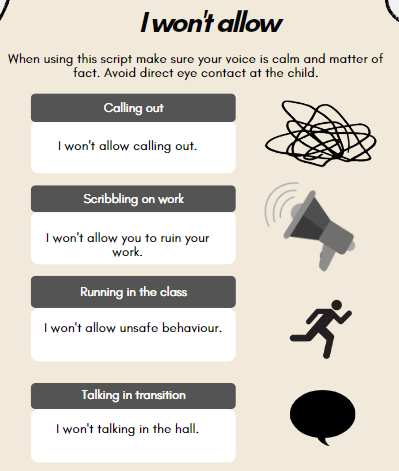 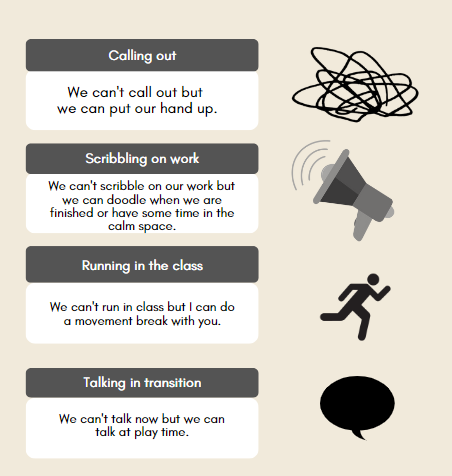 TGMC – Resetting expectations
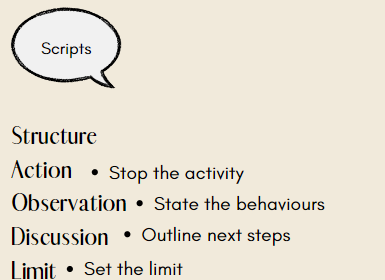 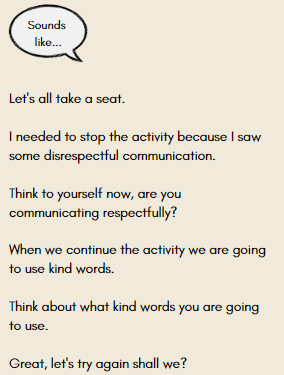 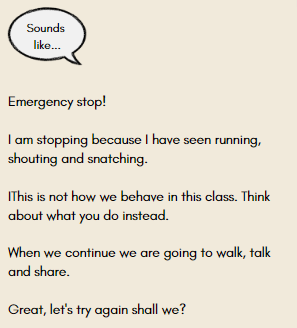 TGMC – Lanyard scripts
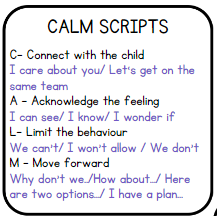 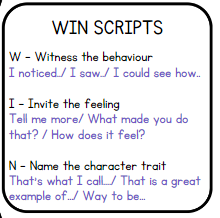 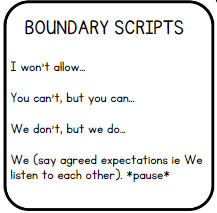 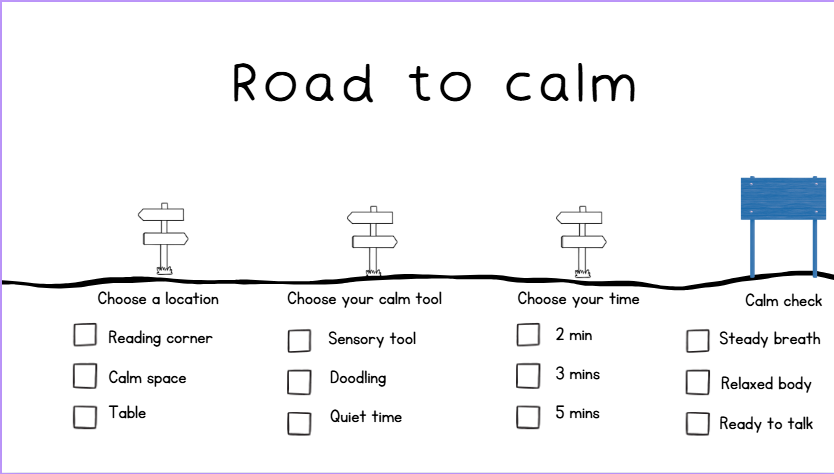 1:1 behaviour pathway. This supports children on their own journey to complete task or behaviour expected.
TGMC – Desktop check-ins
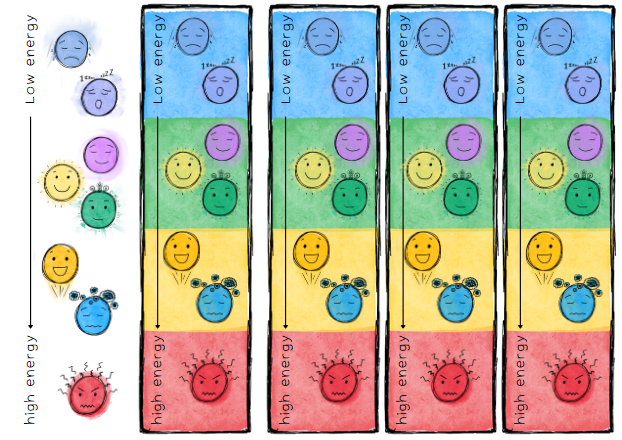 Pathways
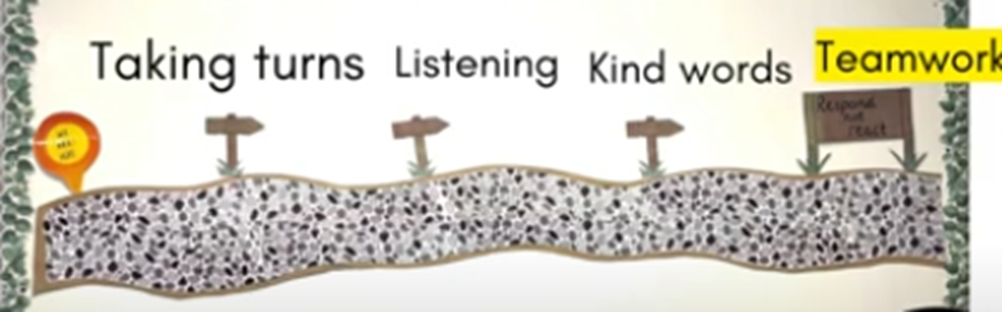 Resources have been handed out
Break down into steps
Focus on positive behaviours not the negative behaviours
ALL partners (class) are accountable
Pathways
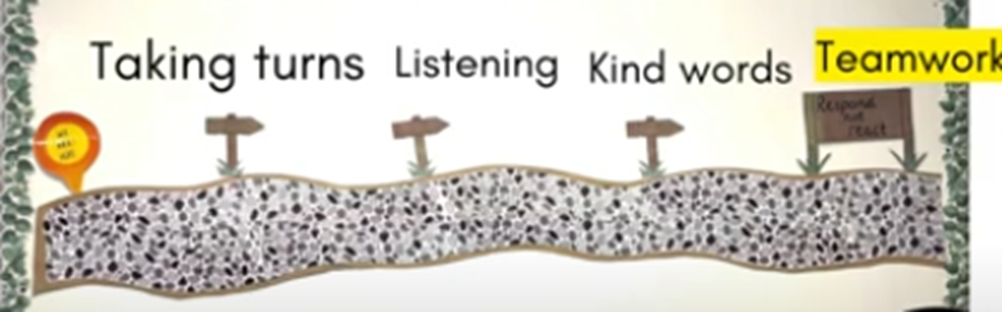 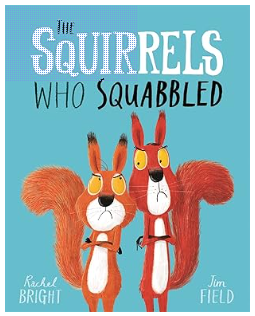 TEACH IT 
Book 
Drama
Reflection 
Video
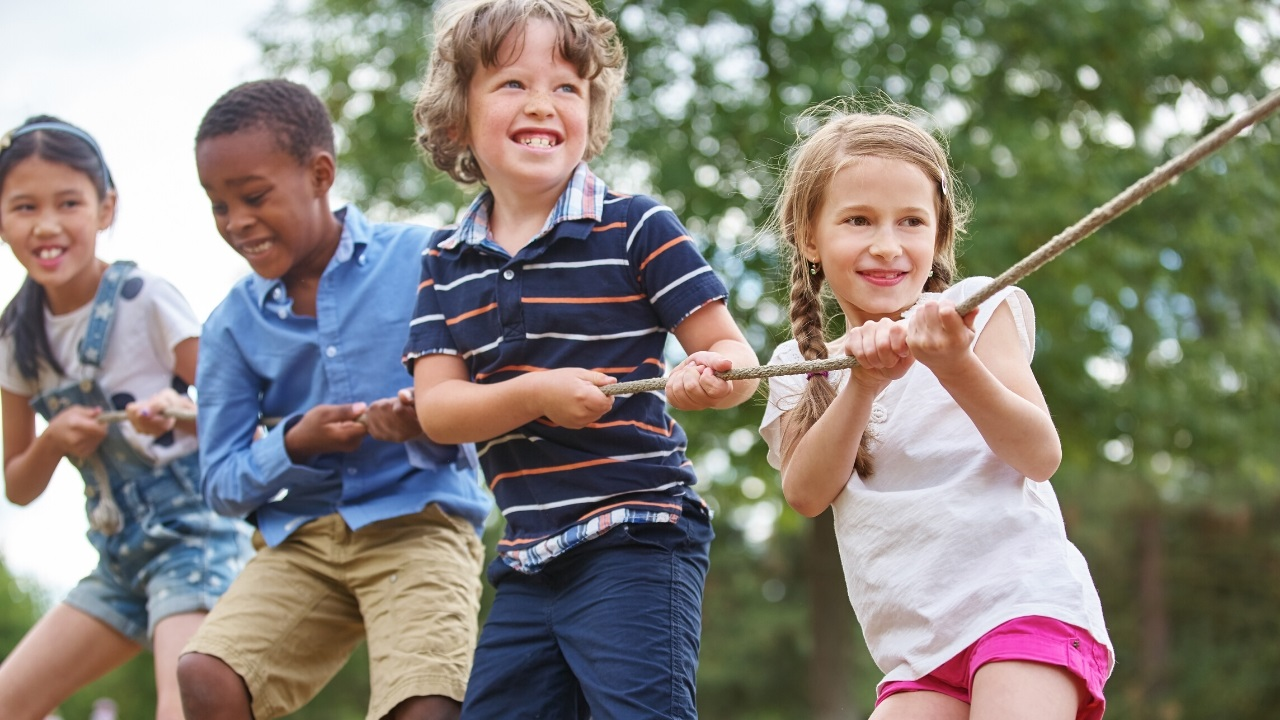 Pathways
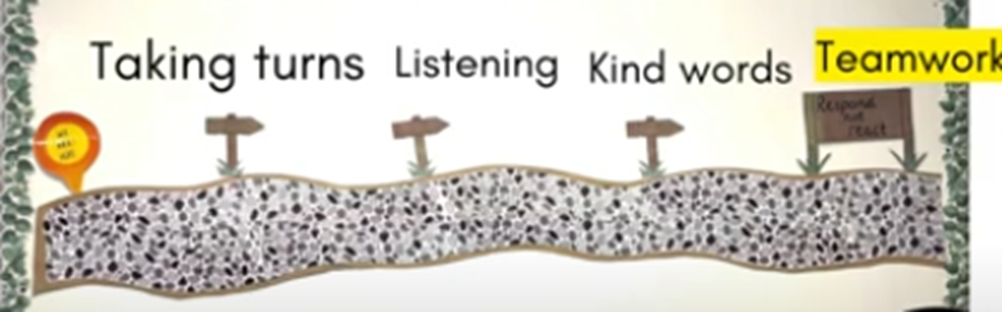 TIP Framework
Tell
Identify skill
Practise new skill
Pathways
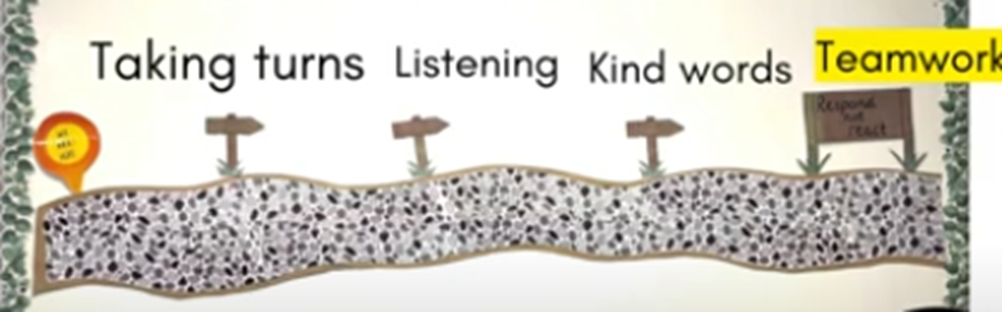 Children to succeed 
Pathway not to be used more than two weeks
Bespoke to class
Move pointer closer to target 
Collaboration vs competition
Class is a Team